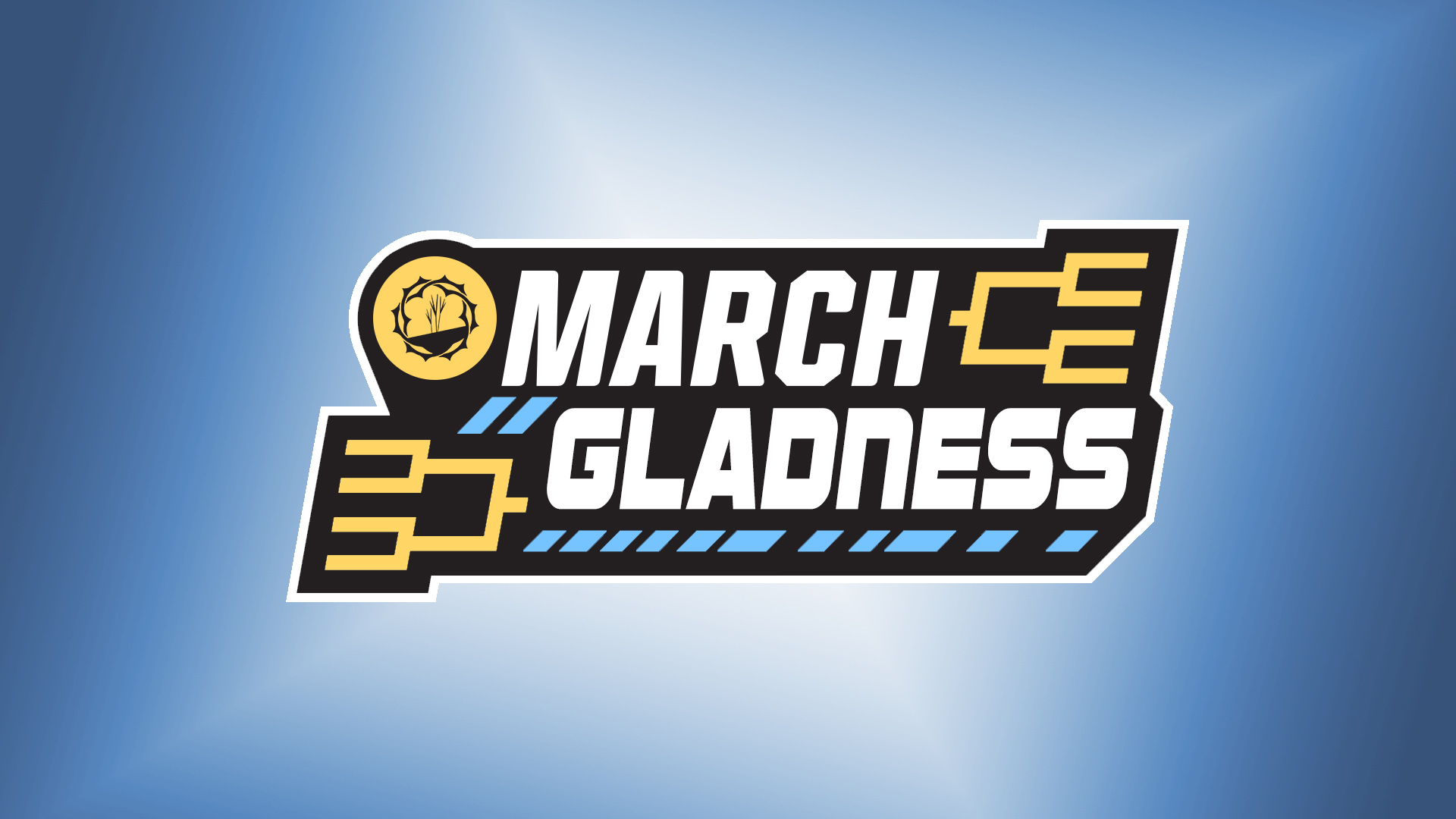 2 Corinthians 8:1-6
1 And now, brothers and sisters, we want you to know about the grace that God has given the Macedonian churches. 2 In the midst of a very severe trial, their overflowing joy and their extreme poverty welled up in rich generosity. 3a For I testify that they gave as much as they were able, and even beyond their ability.
2 Corinthians 8:1-6
3b Entirely on their own, 4 they urgently pleaded with us for the privilege of sharing in this service to the Lord’s people. 5 And they exceeded our expectations: They gave themselves first of all to the Lord, and then by the will of God also to us. 6 So we urged Titus, just as he had earlier made a beginning, to bring also to completion this act of grace on your part.
The Macedonian formula
The Macedonian formula
Very Severe Trial
The Macedonian formula
Very Severe Trial
+Extreme Poverty
The Macedonian formula
Very Severe Trial
Extreme Poverty
+Grace of God
The Macedonian formula
Very Severe Trial
Extreme Poverty
Grace of God
+Overflowing Joy
The Macedonian formula
Very Severe Trial
Extreme Poverty
Grace of God
+Overflowing Joy
Rich Generosity
2 Corinthians 8:7-9
7 But since you excel in everything—in faith, in speech, in knowledge, in complete earnestness and in the love we have kindled in you—see that you also excel in this grace of giving.
2 Corinthians 8:7-9
7 But since you excel in everything—in faith, in speech, in knowledge, in complete earnestness and in the love we have kindled in you—see that you also excel in this grace of giving.
8 I command you to tithe!
2 Corinthians 8:7-9
7 But since you excel in everything—in faith, in speech, in knowledge, in complete earnestness and in the love we have kindled in you—see that you also excel in this grace of giving.
8 I command you to tithe!
2 Corinthians 8:7-9
7 But since you excel in everything—in faith, in speech, in knowledge, in complete earnestness and in the love we have kindled in you—see that you also excel in this grace of giving.
8 I am not commanding you…
2 Corinthians 8:7-9
7c …see that you also excel in this grace of giving.
8 I am not commanding you, but I want to test the sincerity of your love by comparing it with the earnestness of others. 9 For you know the grace of our Lord Jesus Christ, that though he was rich, yet for your sake he became poor, so that you through his poverty might become rich.
Gospel circles
Gospel conduct
Gospel truth
Gospel
2 Corinthians 8:7-9
7c …see that you also excel in this grace of giving.
8 I am not commanding you, but I want to test the sincerity of your love by comparing it with the earnestness of others. 9 For you know the grace of our Lord Jesus Christ, that though he was rich, yet for your sake he became poor, so that you through his poverty might become rich.
2 Corinthians 8:7-9
7c …see that you also excel in this grace of giving.
8 I am not commanding you, but I want to test the sincerity of your love by comparing it with the earnestness of others. 9 For you know the grace of our Lord Jesus Christ, that though he was rich, yet for your sake he became poor, so that you through his poverty might become rich.
GOSPEL
2 Corinthians 8:7-9
7c …see that you also excel in this grace of giving.
8 I am not commanding you, but I want to test the sincerity of your love by comparing it with the earnestness of others. 9 For you know the grace of our Lord Jesus Christ, that though he was rich, yet for your sake he became poor, so that you through his poverty might become rich.
GOSPEL TRUTH
2 Corinthians 8:7-9
7c …see that you also excel in this grace of giving.
8 I am not commanding you, but I want to test the sincerity of your love by comparing it with the earnestness of others. 9 For you know the grace of our Lord Jesus Christ, that though he was rich, yet for your sake he became poor, so that you through his poverty might become rich.
GOSPEL CONDUCT
We are hustling!
We are hustling!
Median income for MHK is $50,537.
We are hustling!
Median income for MHK is $50,537.
Our Directory has 25 family units: $1,263,425.
We are hustling!
Median income for MHK is $50,537.
Our Directory has 25 family units: $1,263,425. 
Our Directory group by itself could give $126,342 at 10%.
We are hustling!
Median income for MHK is $50,537.
Our Directory has 25 family units: $1,263,425. 
Our Directory group by itself could give $126,342 at 10%.
Include 15 families that aren’t in the Directory yet that brings the total to: $2,012,480. 10% of that is $202,148.
We are hustling!
Median income for MHK is $50,537.
Our Directory has 25 family units: $1,263,425. 
Our Directory group by itself could give $126,342 at 10%.
Include 15 families that aren’t in the Directory yet that brings the total to: $2,012,480. 10% of that is $202,148. 
We need $16,766/month of average income to reach our 2022 budget of $201,192.
We are hustling!
Median income for MHK is $50,537.
Our Directory has 25 family units: $1,263,425. 
Our Directory group by itself could give $126,342 at 10%.
Include 15 families that aren’t in the Directory yet that brings the total to: $2,012,480. 10% of that is $202,148. 
We need $16,766/month of average income to reach our 2022 budget of $201,192.
January giving was $16,000!
We are hustling!
Start Strong EOY drive funds were $7250.
We are hustling!
Start Strong EOY drive funds were $7250.
March Madness drive to replace carpet and update signage, etc. after our Revisioning process
We are hustling!
Start Strong EOY drive funds were $7250.
March Madness drive to replace carpet and update signage, etc. after our Revisioning process
We are working towards $50,000 this year from our Wesleyan District and a couple generous churches in our network.
We are hustling!
Start Strong EOY drive funds were $7250.
March Madness drive to replace carpet and update signage, etc. after our Revisioning process
We are working towards $50,000 this year from our Wesleyan District and a couple generous churches in our network. 
Pastors Josh, Dave, and I have all gone from full-time to part-time, right above 30 hours a week.
Passing the plate:Why American Christians Don’t Give Away More Moneyby Christian Smith, Michael Emerson, and Patricia Snell
More than one out of four American Protestants give away no money at all—"not even a token $5 per year,"
Passing the plate:Why American Christians Don’t Give Away More Moneyby Christian Smith, Michael Emerson, and Patricia Snell
More than one out of four American Protestants give away no money at all—"not even a token $5 per year," 
The median annual giving for an American Christian is actually $200, just over half a percent of after-tax income.
Passing the plate:Why American Christians Don’t Give Away More Moneyby Christian Smith, Michael Emerson, and Patricia Snell
More than one out of four American Protestants give away no money at all—"not even a token $5 per year," 
The median annual giving for an American Christian is actually $200, just over half a percent of after-tax income. 
About 5 percent of American Christians provide 60 percent of the money churches and religious groups use to operate.
Passing the plate:Why American Christians Don’t Give Away More Moneyby Christian Smith, Michael Emerson, and Patricia Snell
More than one out of four American Protestants give away no money at all—"not even a token $5 per year," 
The median annual giving for an American Christian is actually $200, just over half a percent of after-tax income. 
About 5 percent of American Christians provide 60 percent of the money churches and religious groups use to operate. 
"Americans who earn less than $10,000 gave 2.3 percent of their income to religious organizations whereas those who earn $70,000 or more gave only 1.2 percent."
Sick giving: Give...
Sacrificially
Intentionally
Cheerfully
Kingdomly
1. Give sacrificially
For I testify that they gave as much as they were able, and even beyond their ability.
2 Corinthians 8:3a
1. Give sacrificially
6 But godliness with contentment is great gain. 7 For we brought nothing into the world, and we can take nothing out of it. 8 But if we have food and clothing, we will be content with that. 9 Those who want to get rich fall into temptation and a trap and into many foolish and harmful desires that plunge people into ruin and destruction. 
1 Timothy 6:6-9
1. Give sacrificially
10 For the love of money is a root of all kinds of evil. Some people, eager for money, have wandered from the faith and pierced themselves with many griefs. 
11 But you, man of God, flee from all this, and pursue righteousness, godliness, faith, love, endurance and gentleness.
1 Timothy 6:10-11
2. Give intentionally
5 So I thought it necessary to urge the brothers to visit you in advance and finish the arrangements for the generous gift you had promised. Then it will be ready as a generous gift, not as one grudgingly given. 6 Remember this: Whoever sows sparingly will also reap sparingly, and whoever sows generously will also reap generously. 7 for God loves a cheerful giver.
2 Corinthians 9:5-7
2. Give intentionally
1 Now about the collection for the Lord’s people: Do what I told the Galatian churches to do. 2 On the first day of every week, each one of you should set aside a sum of money in keeping with your income, saving it up, so that when I come no collections will have to be made. 3 Then, when I arrive, I will give letters of introduction to the men you approve and send them with your gift to Jerusalem.
1 Corinthians 16:1-3
3. Give cheerfully
…for God loves a cheerful giver.
2 Corinthians 9:7c
3. Give cheerfully
…for God loves a cheerful giver.
2 Corinthians 9:7c
Where your treasure is, there your heart will be also.
Matthew 6:21
3. Give cheerfully
…for God loves a cheerful giver.
2 Corinthians 9:7c
Where your treasure is, there your heart will be also.
Matthew 6:21
It is more blessed/happy to give than to receive…
Acts 20:35b
Sick giving: Give...
Sacrificially
Intentionally
Cheerfully
Kingdomly…excel in this grace of giving!
Reflection questions
What does the way I handle money say about how I view You and Your grace?
Is the fact that You’ve entrusted me with so many resources an indication that you want me to excel in the grace of giving? 
In light of the cross, do You want me to set a basic level of income and assets to live on, then give away whatever you provide beyond that?